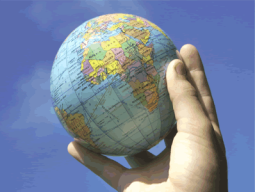 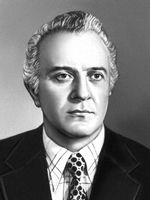 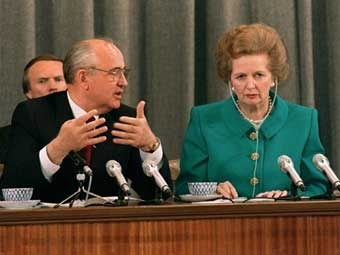 Новый внешнеполитический курс страны в середине 80 — начале 90-х годов
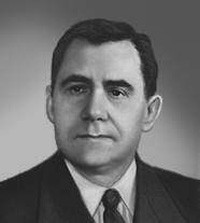 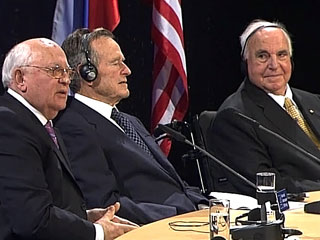 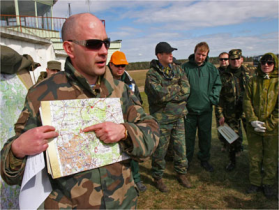 Чупров Л.А. МОУ СОШ №3 с. Камень-Рыболов Ханкайского района Приморского края
Обновление внешней политики СССР
В основу была положена новая концепция, которая получила название «новое политическое мышление».
Принципы  «нового политического мышления»:
признание того, что современный мир является единым и взаимозависимым;
объявление в качестве универсального способа решения международных проблем не баланса сил двух систем, а баланса их интересов;
приоритет общечеловеческих ценностей над любыми иными — классовыми, национальными, идеологическими;
право свободы выбора каждым народом своего собственного пути;
отказ от решения современных проблем вооруженным путем.
январь 1986 г.
опубликована Программа построения безъядерного мира к 2000 году,
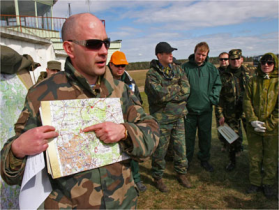 легла в основу внешней политики СССР.
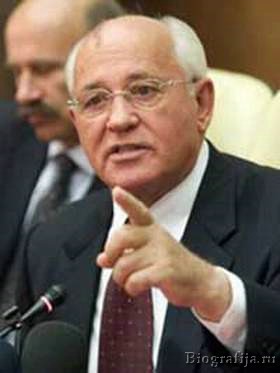 Программа предполагала
в течение 15 лет уничтожение ядерного оружия всех ядерных стран.
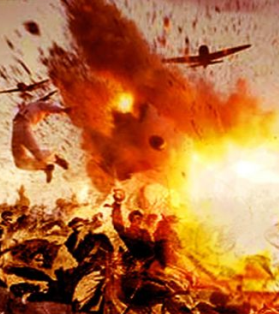 СССР взял на себя обязательство не применять ядерное оружие первым.
СССР открыт для контроля над вооружениями
СССР готов сотрудничать с другими странами для искоренения международного терроризма.
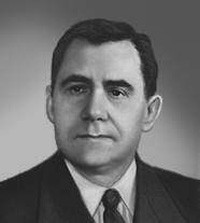 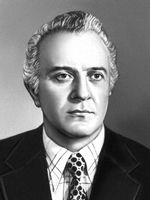 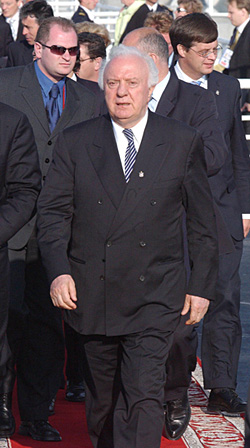 Смена внешнеполитического курса началась со смены главы внешнеполитического ведомства. Вместо А. А. Громыко, возглавлявшего МИД в течение 30 лет,
министром был назначен Э. А. Шеварднадзе.
Были определены три основных направления внешней политики СССР:
нормализация отношений Восток—Запад;
разблокирование региональных конфликтов;
установление взаимовыгодных экономических и политических отношений с различными странами мира.
Развитие новых форм сотрудничества со странами Центральной и Восточной Европы. Строительство «общеевропейского дома»
Венгрия
революция
коммунисты
Чехословакия
революция
коммунисты
Болгария
революция
коммунисты
ГДР
революция
коммунисты
Польша
революция
коммунисты
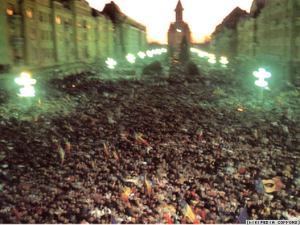 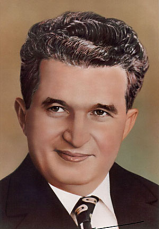 Румыния
Югославия
Сербия,
1989-2006 гг.
Черногория,
Хорватия,
Словения,
Македония,
Босния
Герцеговина.
ФРГ
В октябре произошло объединение Германии, ГДР перестала существовать как самостоятельное государство.
ГДР
ГДР
1957-1990 гг.
1990 гг.
ОВД
1991 г.
СЭВ
Прекращение существования  Мировой системы социализма..
Китай
были сокращены воинские контингенты на границе двух стран,
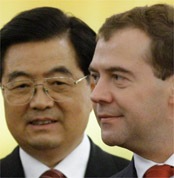 восстановлена приграничная торговля.
В 1989 г. Китай с официальным визитом посетил Горбачев,
были подписаны важные соглашения о политическом, экономическом и культурном сотрудничестве.
Восстановлены отношения  с Албанией, прерванные еще в середине 60-х гг.
Албания
вывод советских войск из Афганистана (май 1988 — февраль 1989 г.).
Афганистан
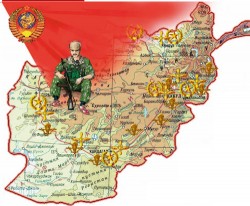 признал «необъявленную войну» против соседней, прежде дружественной страны грубой политической ошибкой.
погибло более 15 тысяч
35 тысяч было ранено
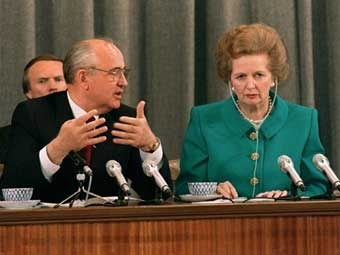 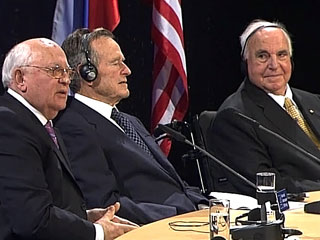 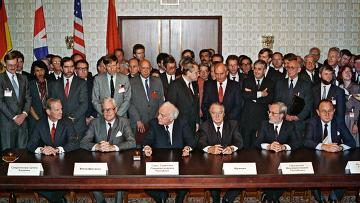 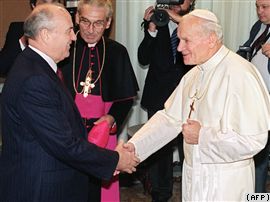 В годы перестройки Горбачев совершил визиты во многие европейские страны, встречался с главами государств, лидерами общественных организаций. В ноябре 1990 г. в Париже состоялось Совещание по безопасности и сотрудничеству в Европе (СБСЕ), в котором участвовали 32 руководителя стран Европы, а также США и Канады. Лидеры этих стран подписали Декларацию, главной мыслью которой было то, что страны Европы больше не являются противниками, а будут строить свои отношения в рамках партнерства и дружбы. Это фактически означало окончание «холодной войны» в Европе.
США
Ежегодными стали встречи руководства СССР и США
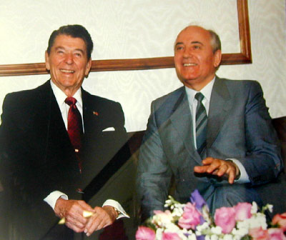 был налажен личный контакт М. С. Горбачева с Р. Рейганом, позже — с Д. Бушем.
подписание в декабре 1987 г. Договора об уничтожении целого класса ядерных вооружений — ракет среднего и ближнего радиуса действия.
в июле 1991 года соглашение об ограничении стратегических наступательных вооружений (ОСНВ-1)
достигнуты соглашения о развитии гуманитарного сотрудничества, экономических отношений между СССР и США
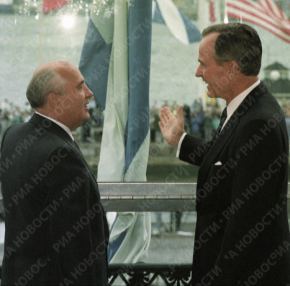 Увеличилось количество создаваемых совместных советско-американских предприятий
расширился объем передаваемой друг другу научно-технической информации
Более частыми стали встречи деятелей науки, культуры, техники, было проведено несколько телемостов.